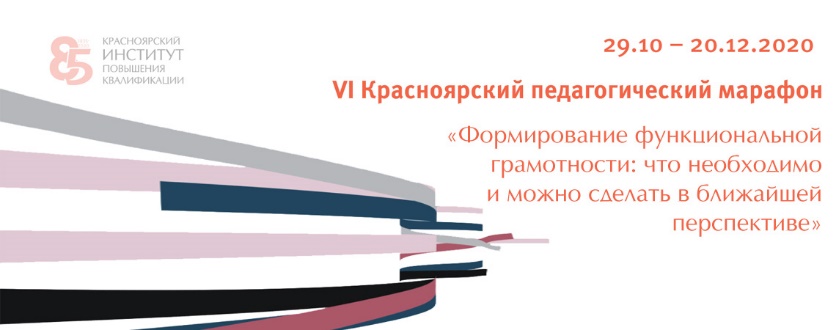 Развитие функциональной грамотности на уроках литературы
Спикер: Гильмиянова Яна Владиславовна
учитель русского языка и литературы
Функциональная грамотность -
комплекс способностей личности, используемый для решения жизненных задач в различных сферах деятельности. Функциональная грамотность – не единый заученный алгоритм действия, но активная панель инструментов современного человека, которыми он пользуется на разных этапах своего развития для максимально эффективного решения проблем и задач. 
Функциональная грамотность – понятие метапредметное,  формирующееся на всех занятиях гуманитарного, естественно-научного, математического циклов
Составляющие функциональной грамотности по версии PISA:
Читательская грамотность
Математическая грамотность
Естественно-научная грамотность
Финансовая грамотность
Читательская грамотность -
способность учащихся к осмыслению письменных текстов и рефлексии на них, использования их содержания для достижения собственных целей, развития знаний и возможностей для активного участия в жизни общества. При этом основными параметрами оценки читательской грамотности являются текст, ситуация и вопрос, так как только в совокупности они могут развивать умения не пересказа прочитанного, а поиска и интерпретации информации. В этом смысле полное понимание текста зависит от умения найти необходимую информацию и извлечь ее из общего контекста, сформулировать общее понимание текста и представить собственную точку зрения о содержании и форме текстового сообщения.
Уровни читательской грамотности по версии PISA:
Стратегии обучения в рамках развития читательской грамотности:
Мозговой штурм
Дидактические и ролевые игры
Дискуссии и диспуты
Инсёрт
ПОПС-формула
Синквейн
 и т.д….
Ключевые моменты:
Необходимость осознания того, что формирование функциональной грамотности происходит в процессе самостоятельной учебно-познавательной деятельности. 
Этапы развития функциональной грамотности должны соответствовать этапам взросления обучающегося.
Важным моментом в развитии функциональной грамотности является общение и взаимодействие между сверстниками, поэтому нельзя обойтись без парных и групповых форм работы.
Педагогу уже недостаточно быть просто учителем-предметником. Необходимо на собственном примере демонстрировать обладание теми способностями, которые мы стремимся развить в обучающихся. Кроме того, в современной школе педагог должен уметь работать в сотрудничестве с обучающимися.
Трудности развития читательской грамотности
Разрыв между высокими требованиями к продукту образовательной деятельности и существующей методологией обучения.
Недостаточный уровень развития функциональной грамотности среди педагогов.
Объем программного материала и колоссальная нагрузка на педагогов-филологов.
Кризис чтения.
Возможные пути решения
Создание единой системы оценивания функциональной грамотности на уровне российских школ. 
Создание обобщенного режима работы с текстом на всех предметах.
Подготовка и переподготовка кадров, повышение уровня читательской грамотности среди педагогов, в идеале – введение новой специальности, нового предмета.
Обучение родителей: родитель должен быть эффективным помощником учителя.
Развитие читательской грамотности в условиях дистанционного обучения
С одной стороны, внедрение дистанционного обучения не способствует развитию способностей работать в парах и группах, обучение становится индивидуальным. 
С другой стороны – такой формат занятий напрямую сталкивает обучающихся с поиском информации, ее анализом, позволяет работать со множеством источников. 
Ситуация вынуждает педагога стать координатором образования, а не только одним из источников знаний. От того, как педагог интегрирует работу с текстовой информацией в онлайн-занятия, зависит вовлеченность обучающихся в дистанционное обучение и улучшаются навыки работы с разными видами информации.
Работа с образовательными платформами – тоже работа с информацией. Обучающиеся начинают осознавать серьезность роли информационных технологий в обучении. Происходит понимание, что некоторым вещам необходимо учиться всю жизнь.
Примерные предметные и метапредметные результаты, которые могут быть оценены в процессе развития читательской грамотности на уроках литературы:
Личностные результаты:
оценивает содержание прочитанного с позиции норм морали и общечеловеческих ценностей; формулирует собственную позицию по отношению к прочитанному.
Итог
Функциональная грамотность – национальная цель развития системы образования РФ на 2020 – 2030 годы. 
Функциональная грамотность – способность человека полноценно функционировать в современном обществе, ее развитие у обучающихся необходимо и для развития не только личности, но и общества.
Низкий уровень функциональной грамотности нынешних школьников затрудняет их адаптацию в социуме. С 2018 года наблюдается снижение уровня развития функциональной грамотности во всех направлениях. 
Читательская грамотность – один из ключевых компонентов функциональной грамотности.
Актуальность повышения уровня функциональной грамотности обуславливается тем, что современному обществу необходимы эффективные граждане, способные максимально реализовать свои потенциальные возможности в трудовой и профессиональной деятельности.
Обучающиеся должны быть заинтересованы в высоких академических и социальных  достижениях, а этому как раз способствует высокий уровень функциональной грамотности.
Итог
Снижение результатов PISA – закономерный этап. Разрыв между ожиданием и реальностью следствие того, что система образования оказалась не готова принять все новые изменения, пришедшие с внедрением ФГОС. Не подготовлено и общество, в котором процветают убеждения «раньше было лучше».
Источники:
Указ «О национальных целях развития Российской Федерации на период до 2030 года».
Развитие функциональной грамотности обучающихся основной школы: методическое пособие для педагогов / Под общей редакцией Л.Ю. Панариной, И.В. Сорокиной, О.А. Смагиной, Е.А. Зайцевой. – Самара: СИПКРО, 2019. - с.
Палжанова, М. Ш. Развитие функциональной грамотности школьников на уроках русского языка и литературы / М. Ш. Палжанова. — Текст : непосредственный // Теория и практика образования в современном мире : материалы IX Междунар. науч. конф. (г. Санкт-Петербург, июль 2016 г.). — Санкт-Петербург : Свое издательство, 2016. — С. 60-65.